END3880Applied Data Analytics
Meryem Ezgi ASLAN, Ph.D.
Lecture 3
3/14/2024
Overview
Introduction to Tableau
Connecting our dataset
Visualization with single dataset
3/14/2024
Data set and data sources
A data set (data source, or database) in the context of Tableau, contains the data used to build visualizations. Every chart has a connected database or spreadsheet that supplies the data.
Data source types:
Spreadsheet: such as Microsoft Excel or Google Sheets, the records are stored as single rows of data.

Relational databases: Store data in multiple tables, There is a logical connection(relation) between different tables. 

Cloud data: Organizations may prefer to store their data in the cloud such as Amazon Web Services or Microsoft Azure. Outsourcing their servers.

Other: Tableau connects to spatial files for mapping, such as .kml or .shp, and statistical files created in R
3/14/2024
Data types and roles
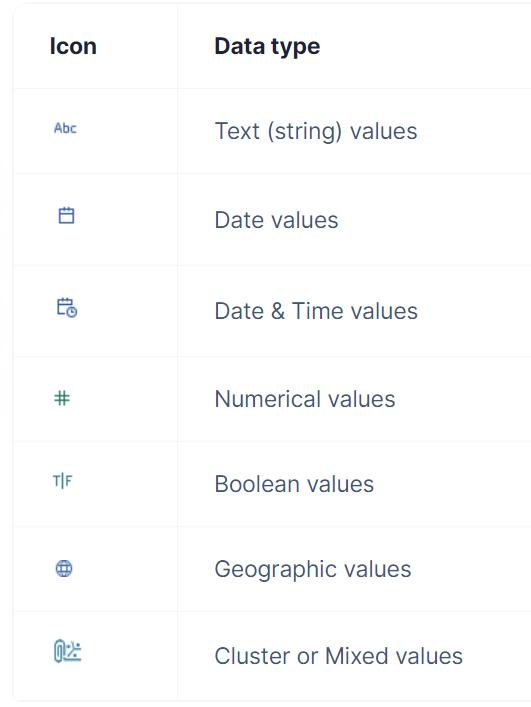 The data fields in the data set are automatically assigned a role and a type.
Role: A field can be assigned to a Dimension role or a Measure role.
Type:  The field's data type defines if the field is one of the following data types, they can be changed by the user.

Any changes made in Tableau are not written to the data source. Changes are instead stored as metadata. Your original data source will not change.
3/14/2024
Data types and roles
The data fields in the data set are automatically assigned a role and a type.
Role: A field can be assigned to a Dimension role or a Measure role.
Type:  The field's data type defines if the field is one of the following data types, they can be changed by the user.

Any changes made in Tableau are not written to the data source. Changes are instead stored as metadata. Your original data source will not change.
3/14/2024
Chart types in Tableau
Heat Map — Show the relationship between two factors.
Line — View trends in data over time
Bar — Compare data across categories.
3/14/2024
Chart types in Tableau
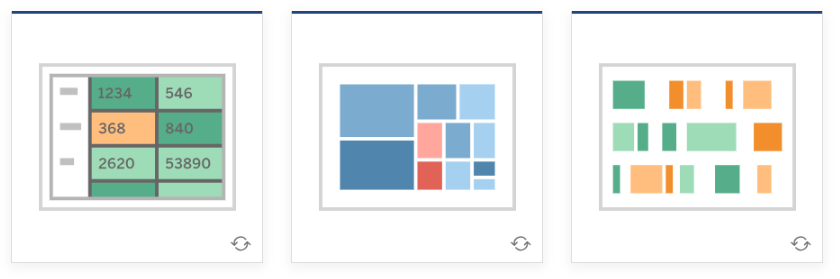 Highlight Table — Shows detailed information on heat maps.
Treemap — Show hierarchical data as a proportion of a whole.
Gantt — Show duration over time.
3/14/2024
Chart types in Tableau
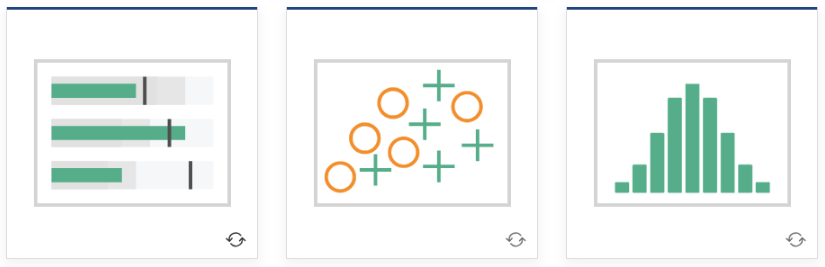 Bullet — Evaluate performance of a metric against a goal.
Scatterplot — Investigate relationships between quantitative values.
Histogram — Understand the distribution of your data.
3/14/2024
Chart types in Tableau
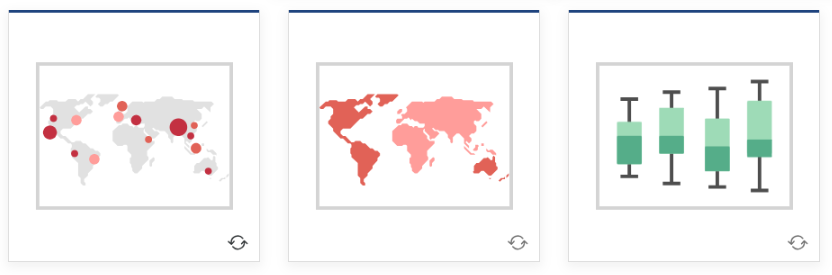 Symbol maps — Use for totals rather than rates. Be careful, as small differences will be hard to see.
Box-and-Whisker — Show the distribution of a set of data.
Area maps — Use for rates rather than totals. Use sensible base geography.
3/14/2024
Connecting our data
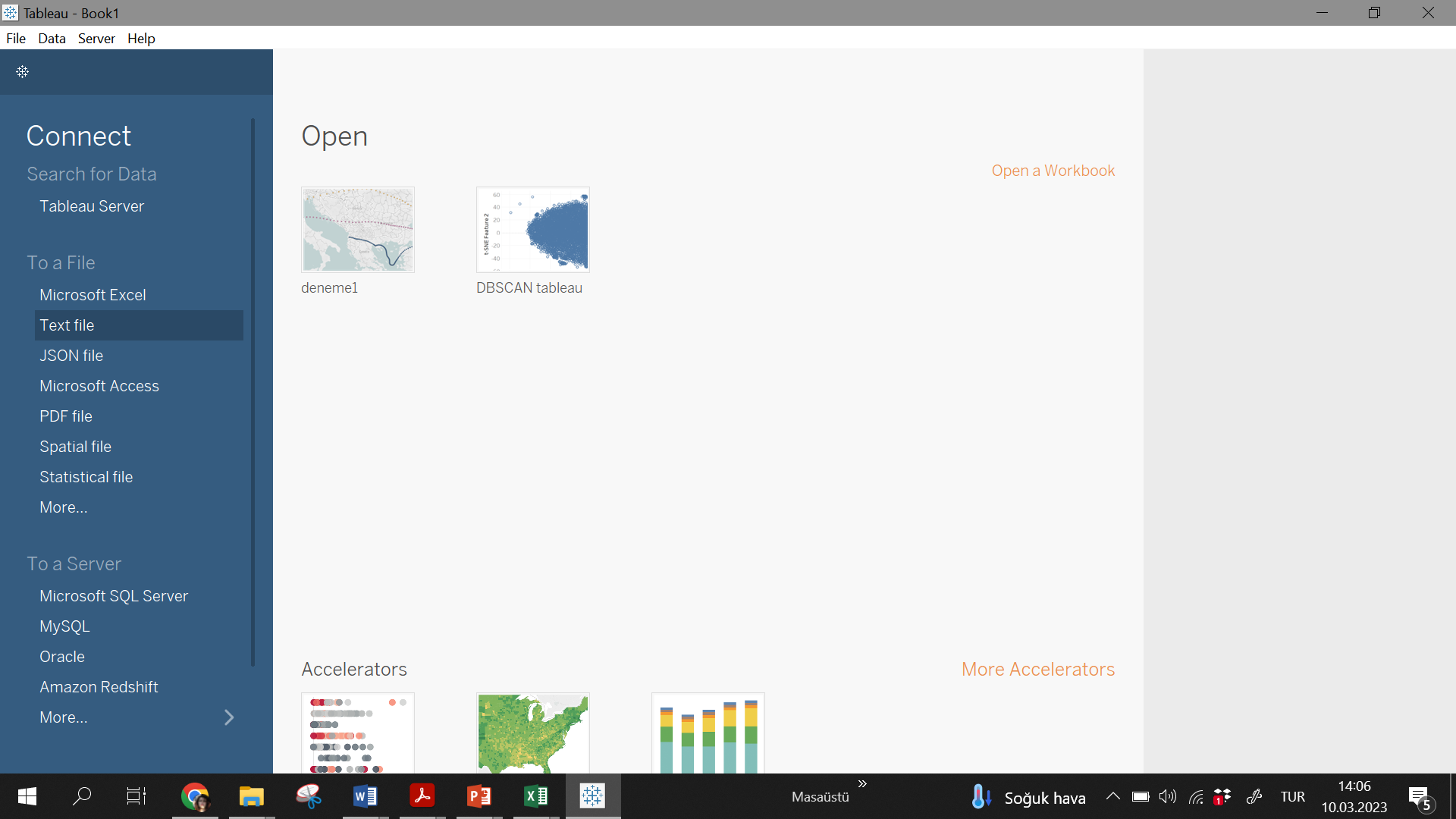 3/14/2024
Getting know the tabs
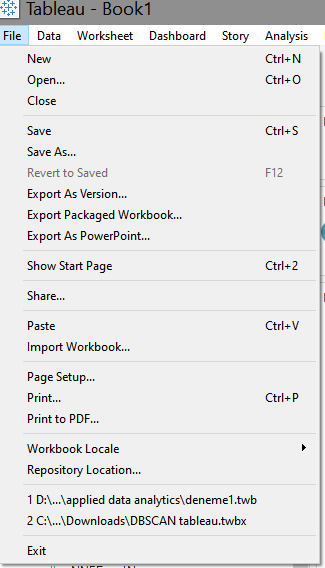 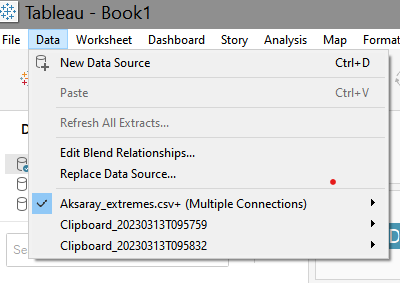 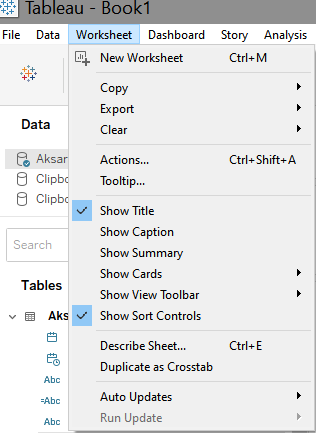 3/14/2024
Getting know the visualization tools(single dataset)

Prepare data
Rename columns
Hide unnecessary data
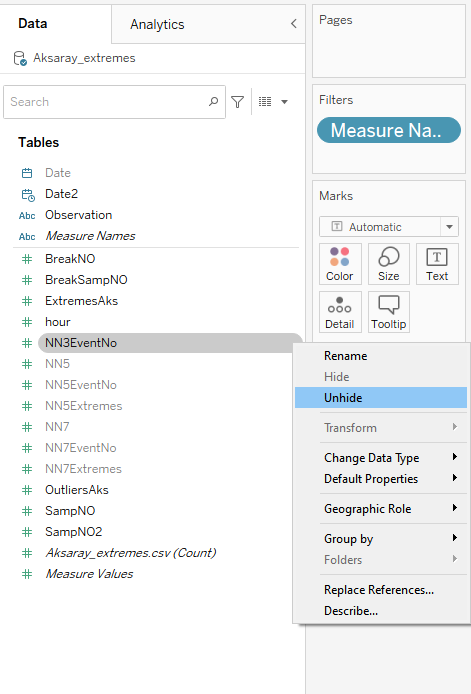 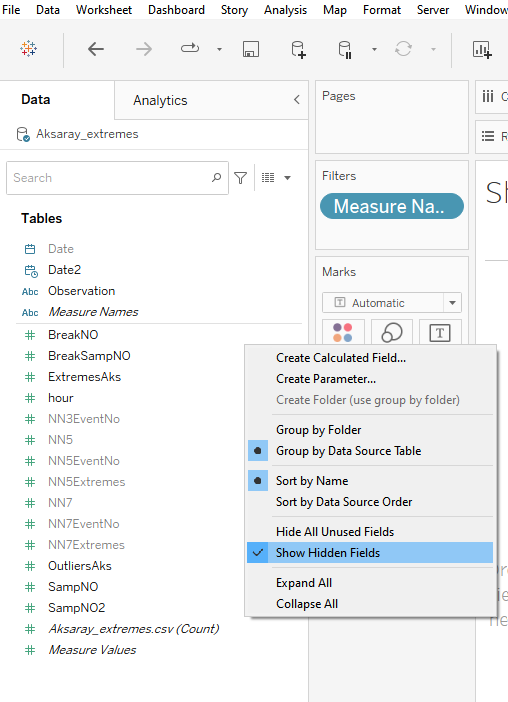 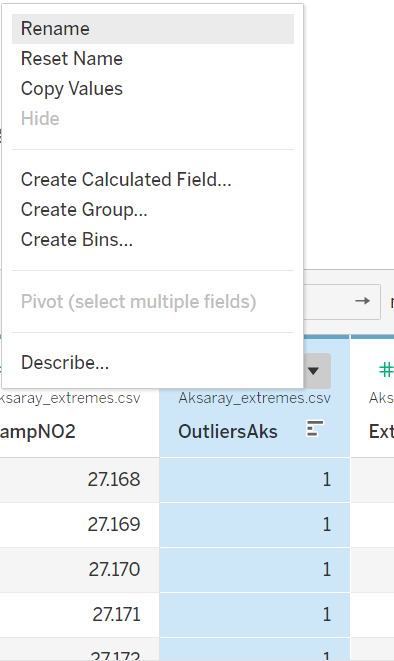 3/14/2024
Getting know the visualization tools(single dataset)

Prepare data
Adjust data types
Numerical, Boolean, String

Observations → micrograms per cubic meter (µg/m³) → Numerical
Outlier Labels, Extreme event labels  → 0,1  →     Boolean
Hour → time dimension → Dimension
3/14/2024
Getting know the visualization tools(single dataset)

Observations → micrograms per cubic meter (µg/m³) → Numerical
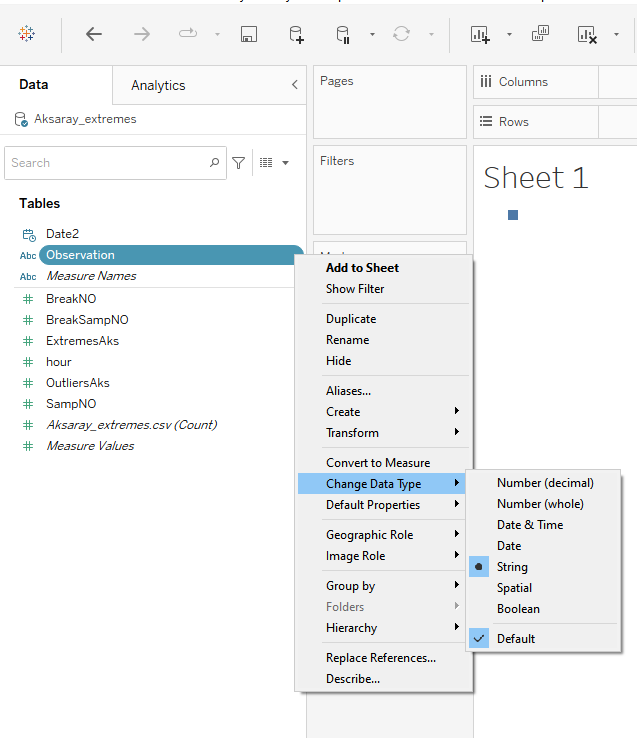 3/14/2024
Changing data type
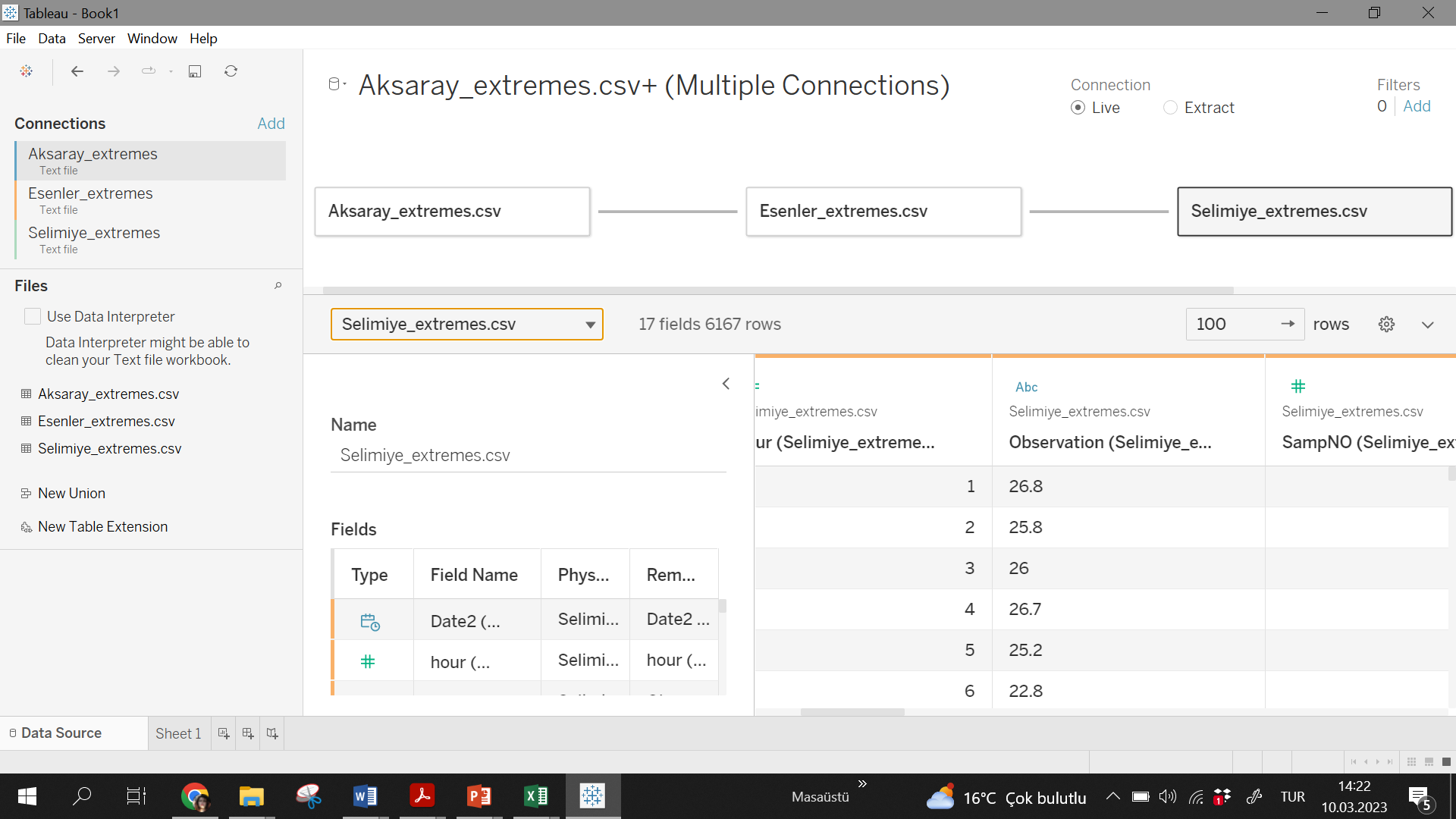 String
numerical
3/14/2024
Changing data type
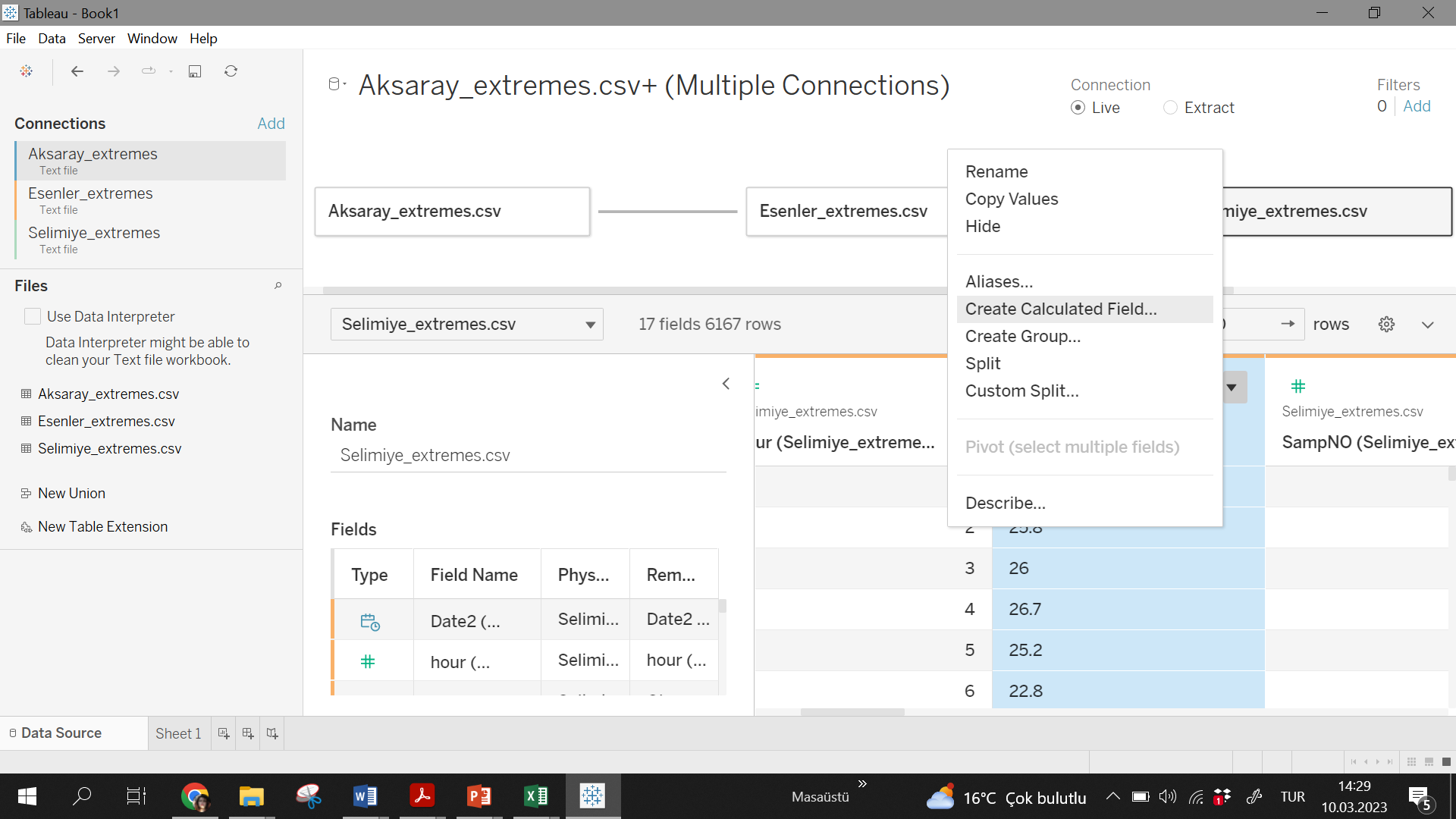 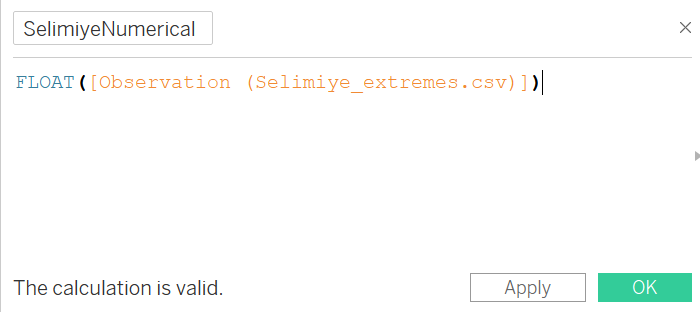 3/14/2024
Table
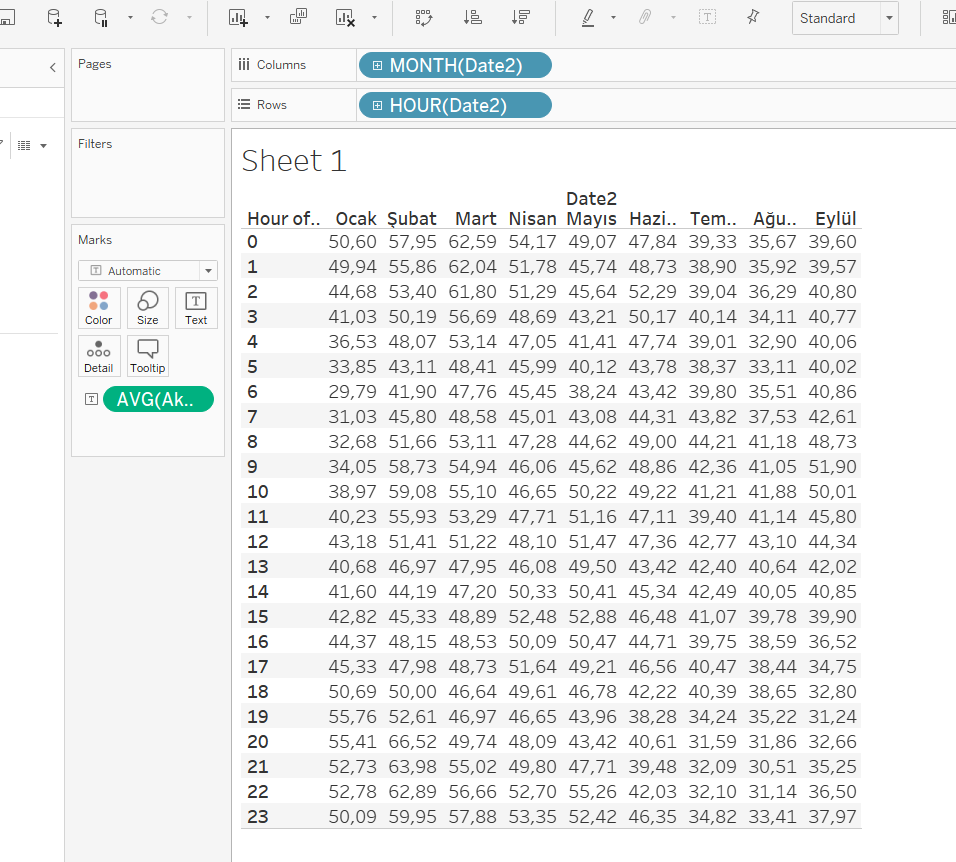 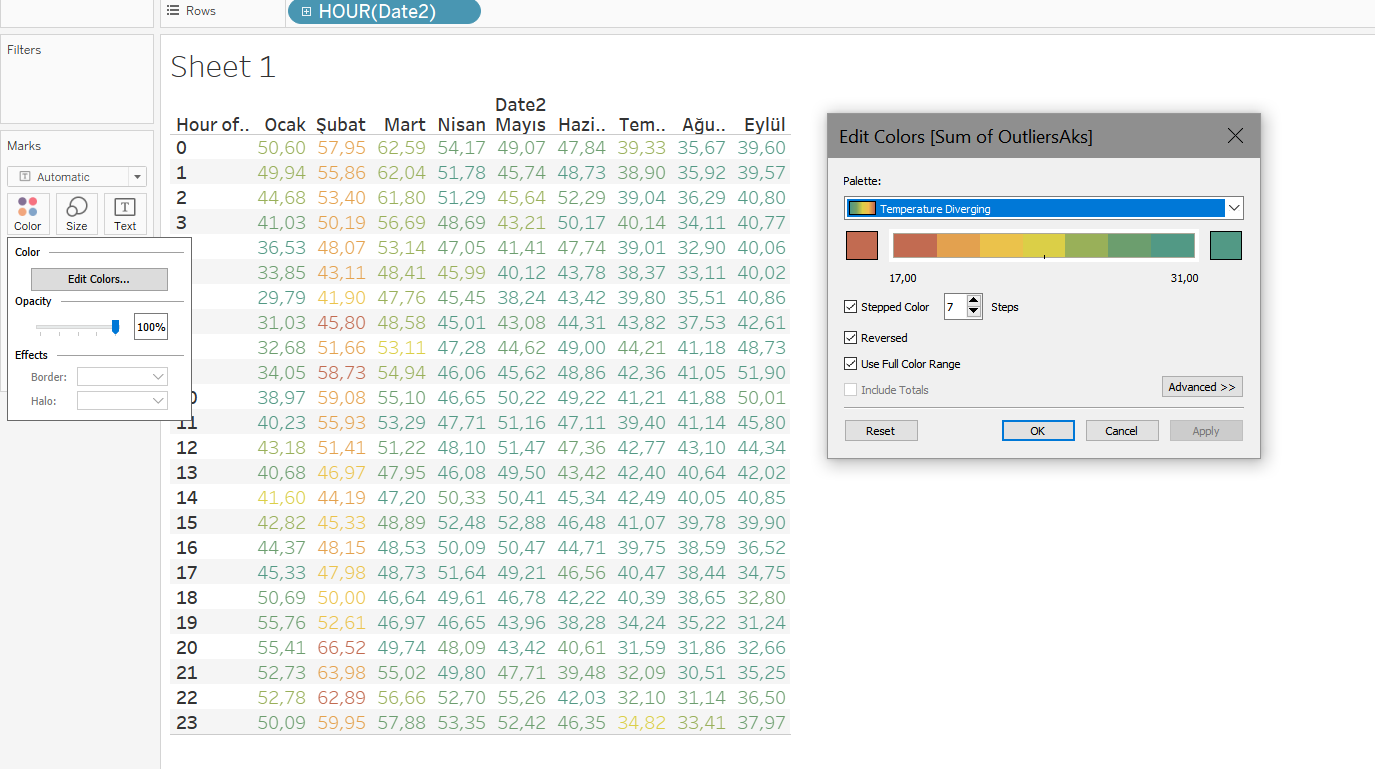 3/14/2024
Heat Map
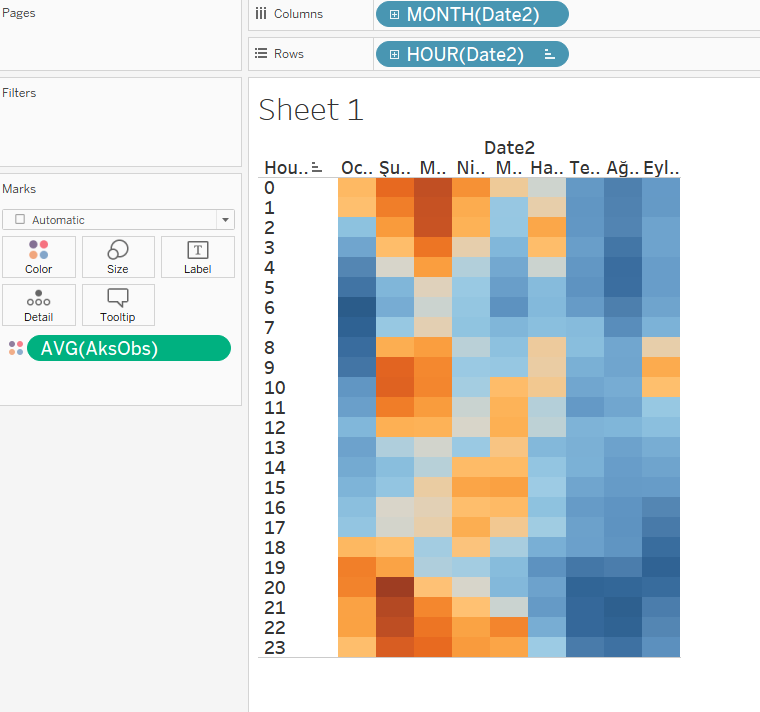 3/14/2024
Highlight Tables
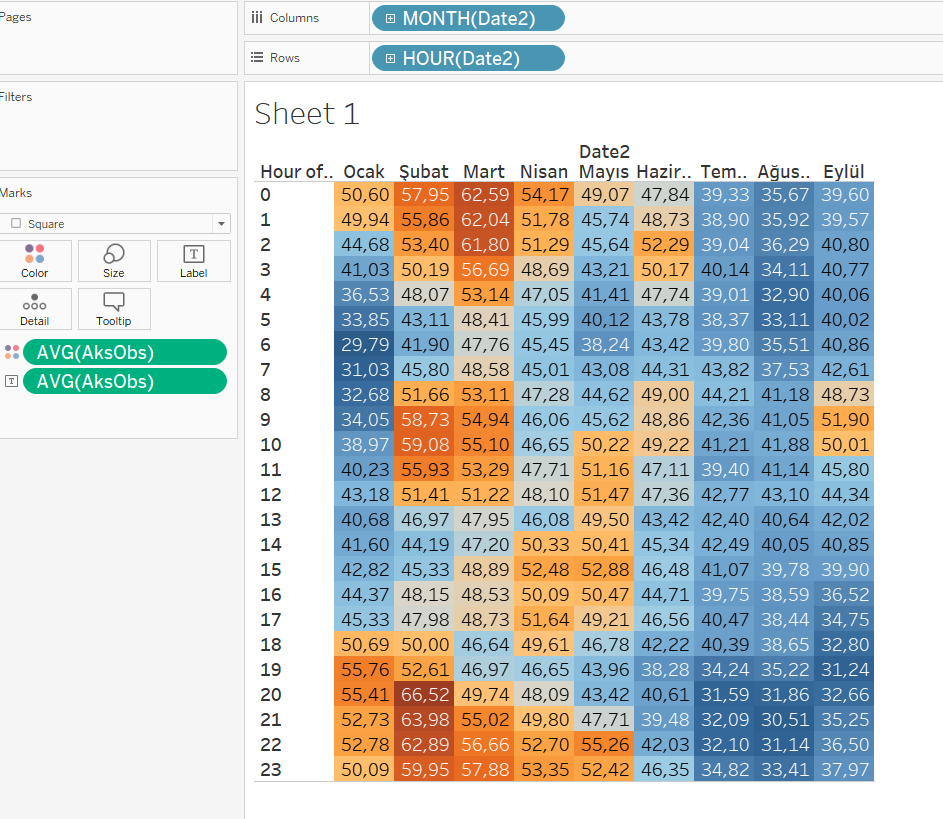 3/14/2024
Maps
Adding latitude(28.954) and longitude(41.013)
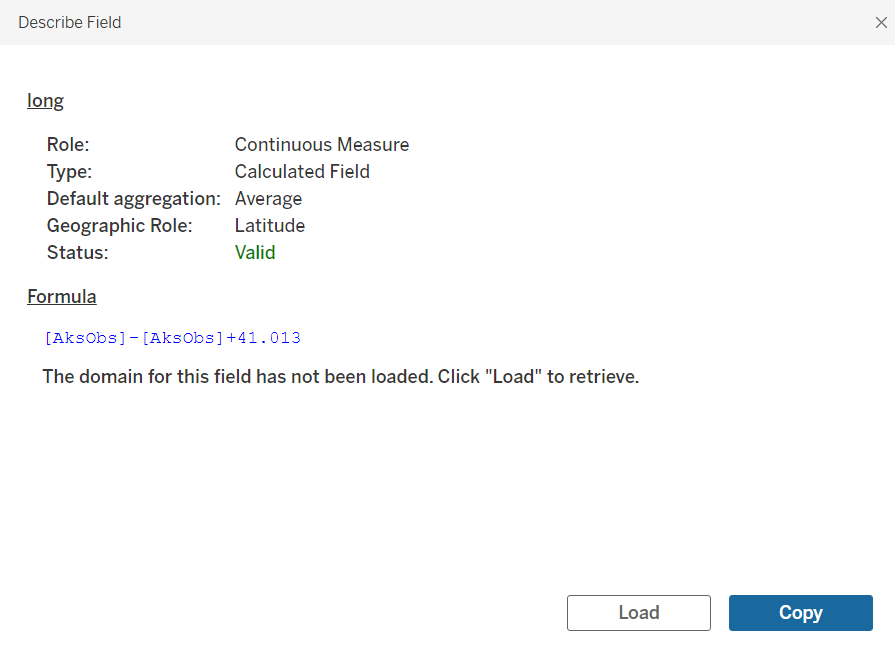 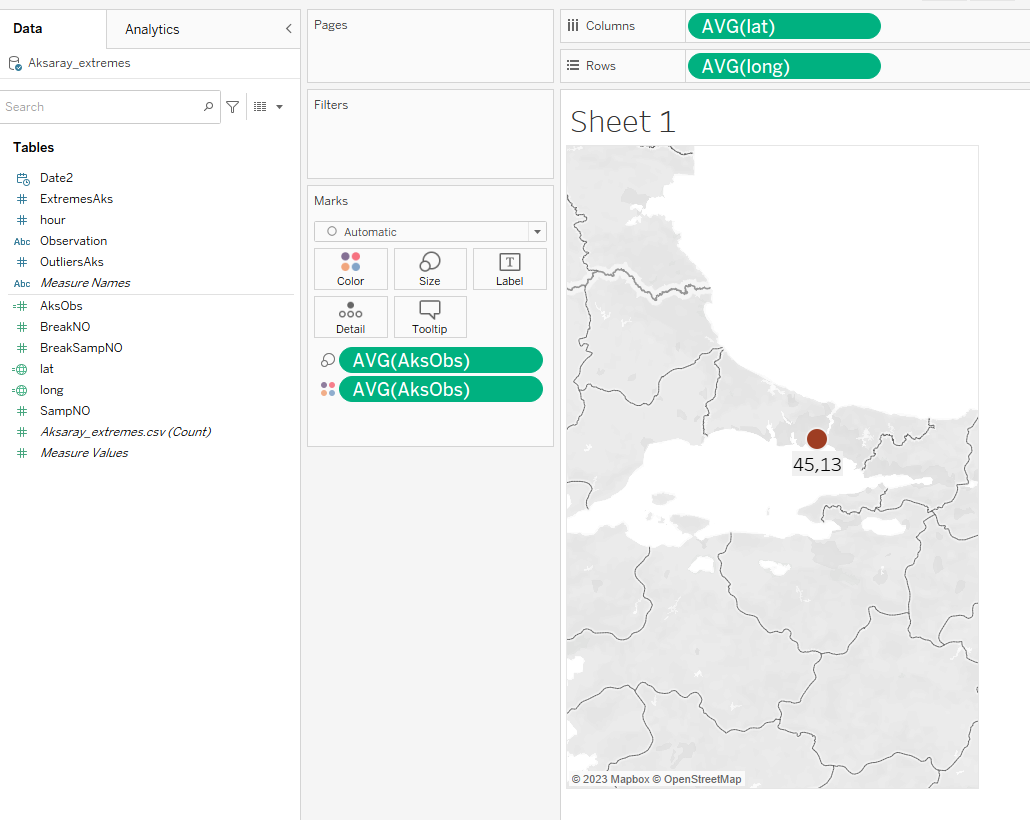 3/14/2024
Pie chart
Filter outliers
Monthly outlier percentages
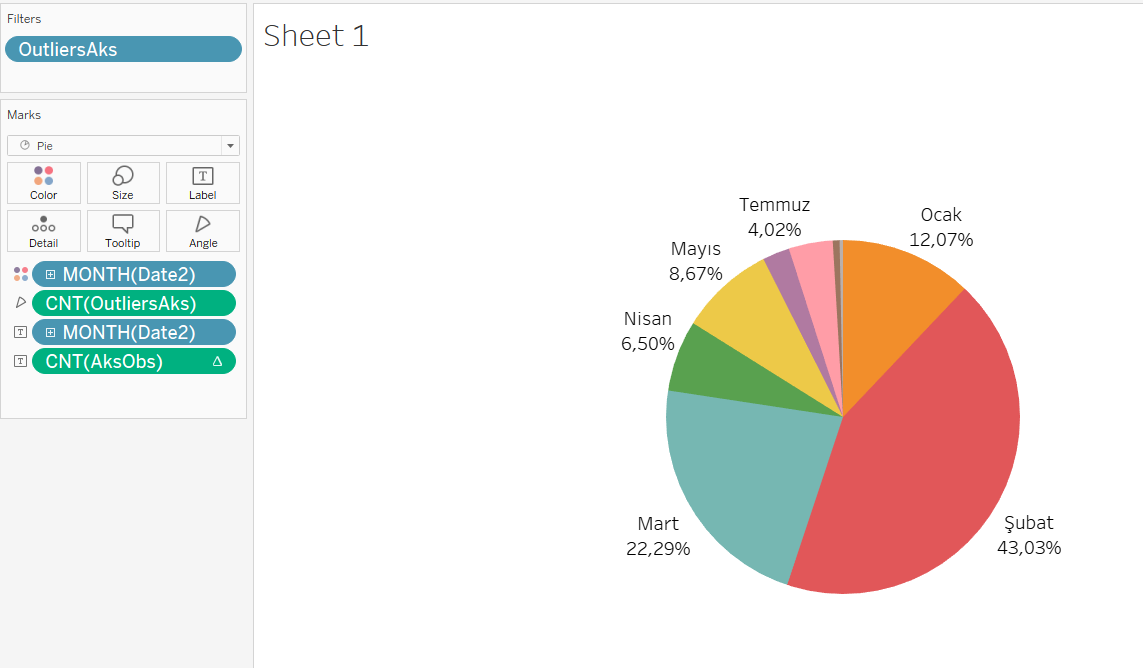 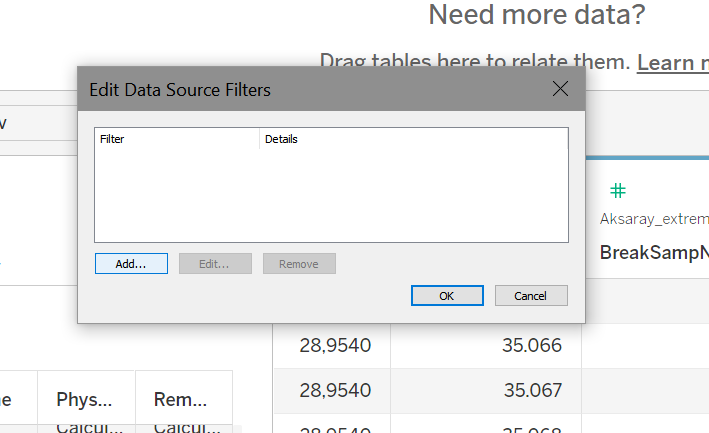 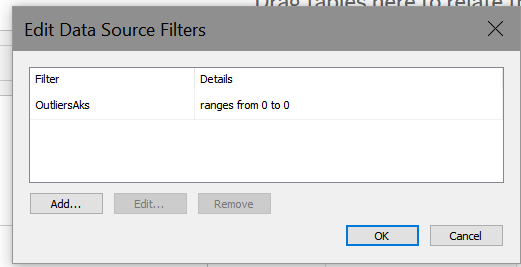 3/14/2024
Horizontal Bars
How many outliers discovered monthly
How many outliers discovered hourly
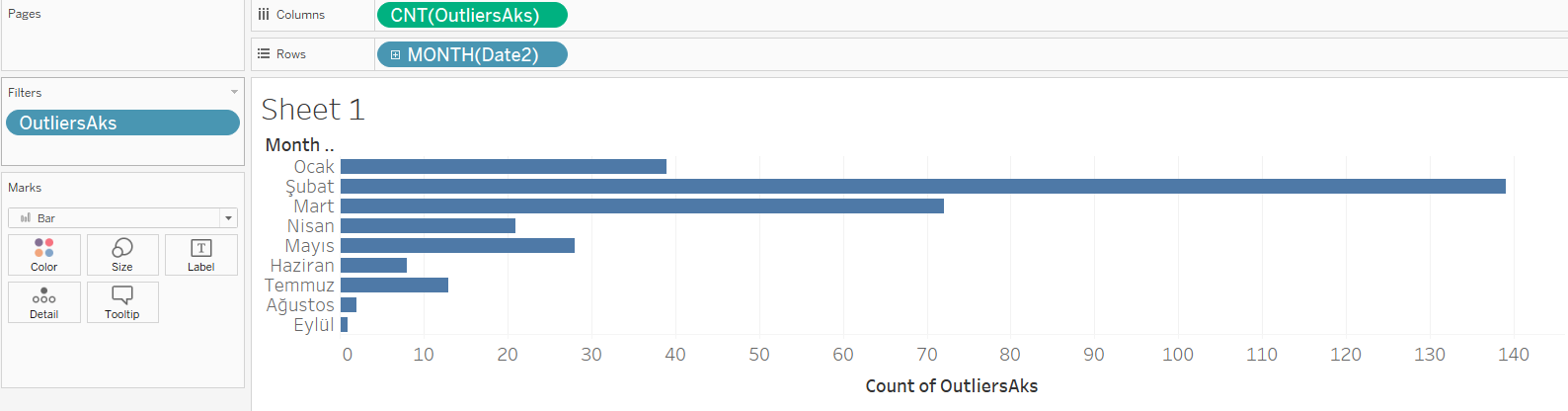 3/14/2024
Horizontal Bars
Adding month filters(winter)
Winter hourly outliers
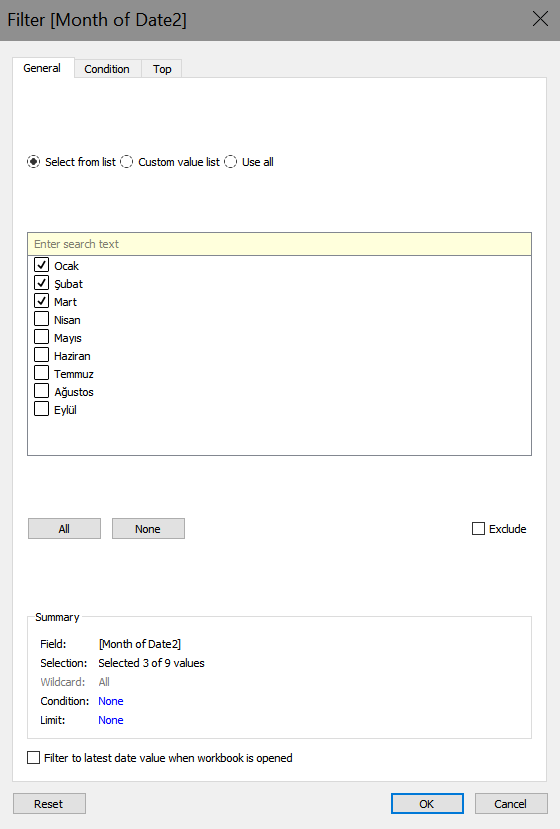 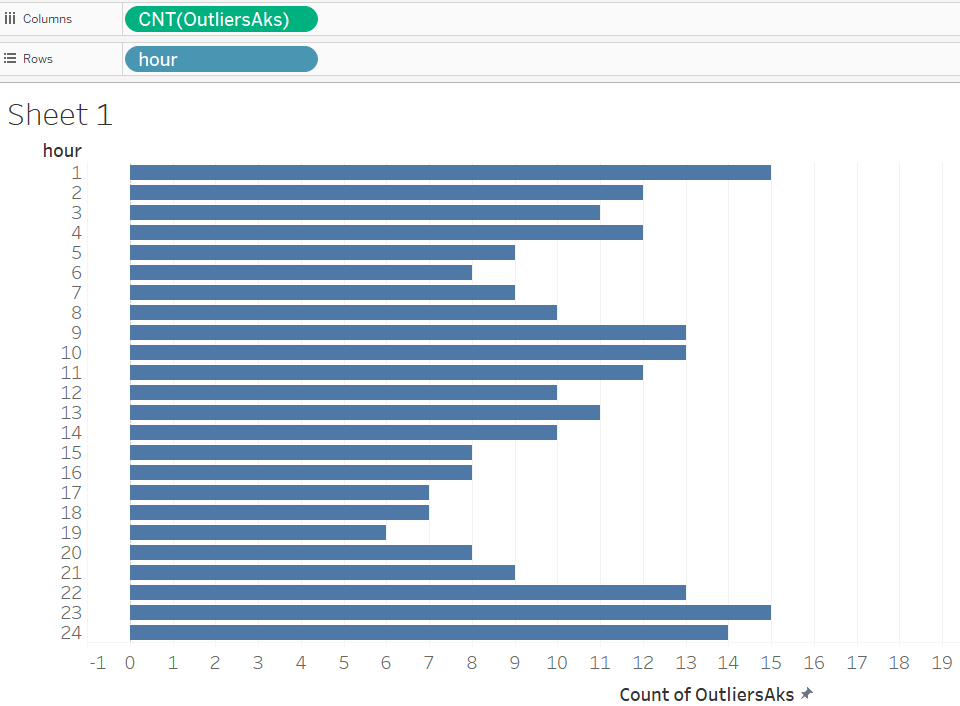 3/14/2024
Horizontal Bars
Adding month filters(winter)
Winter hourly measures
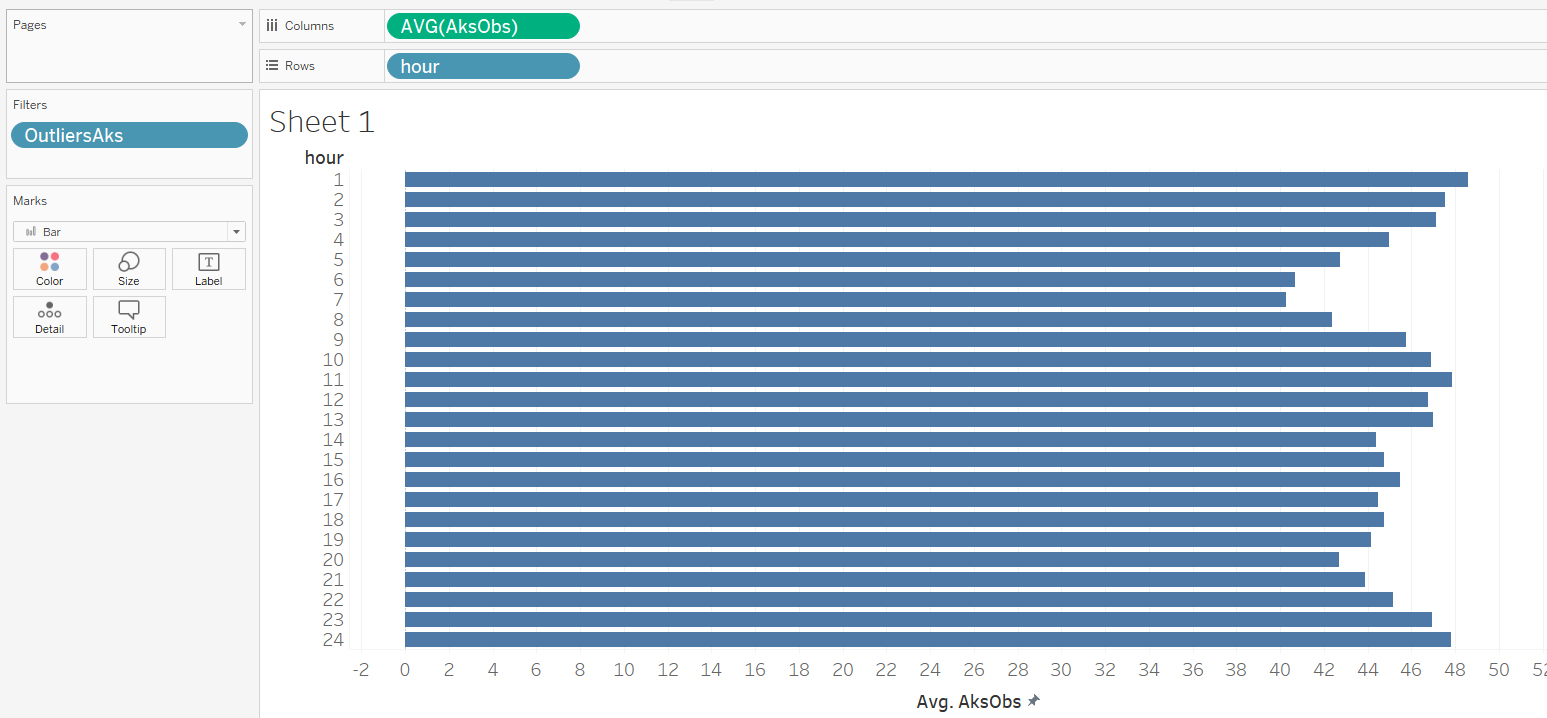 3/14/2024
Stacked Bars
Changing boolean values of outliers
Month by quarter
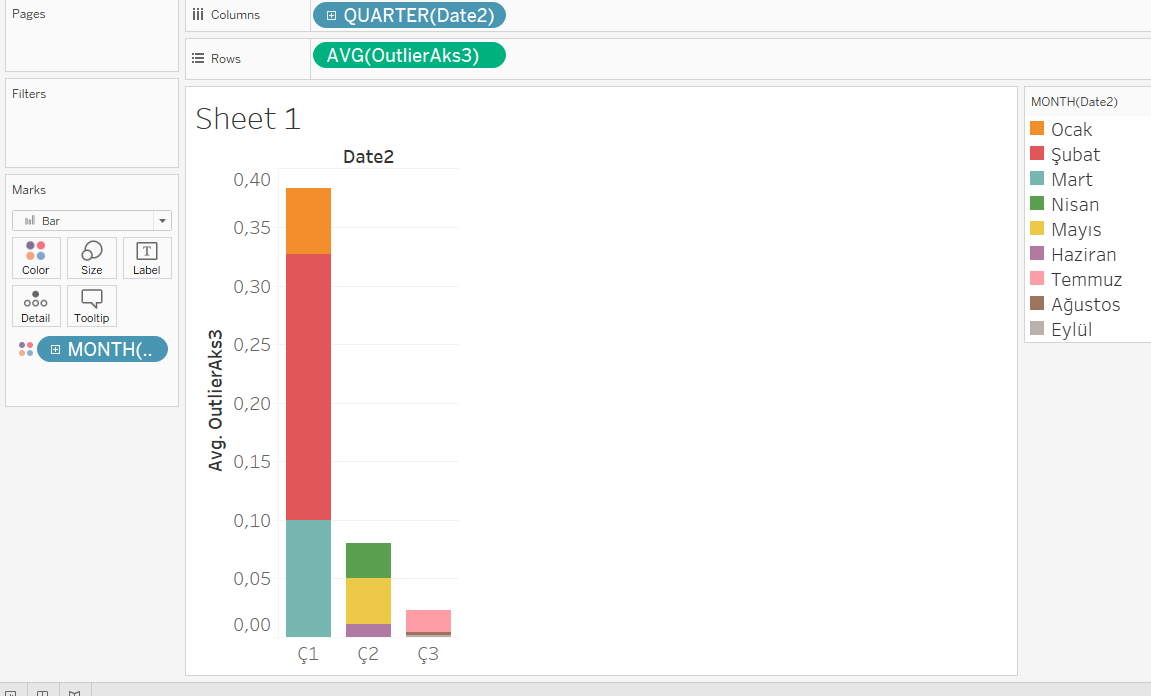 3/14/2024
Side-by-side-bars
Month, quarter, year
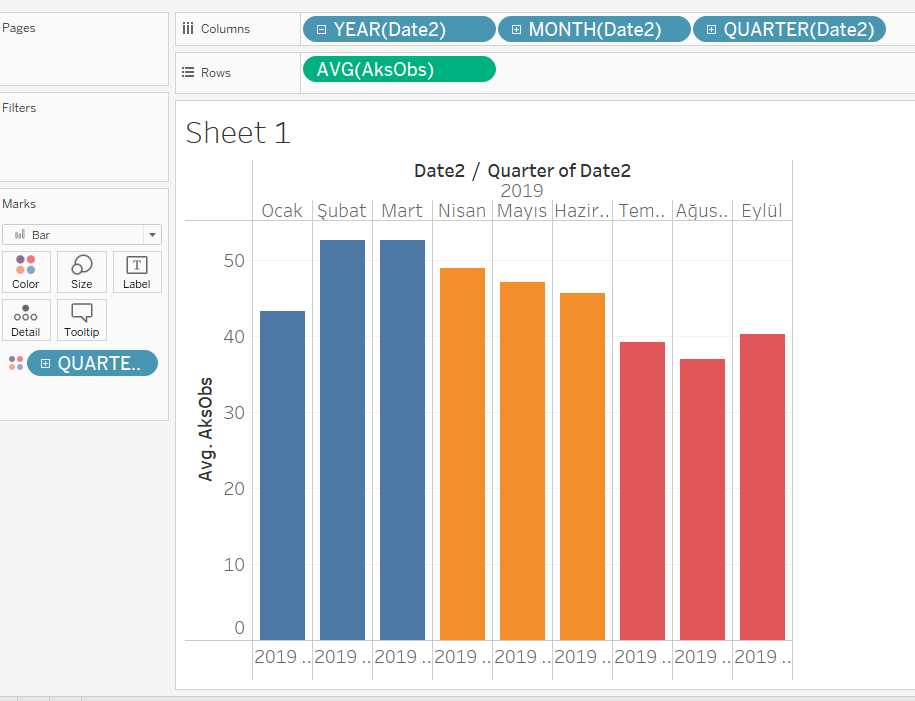 3/14/2024
Tree map
Month, quarter, year
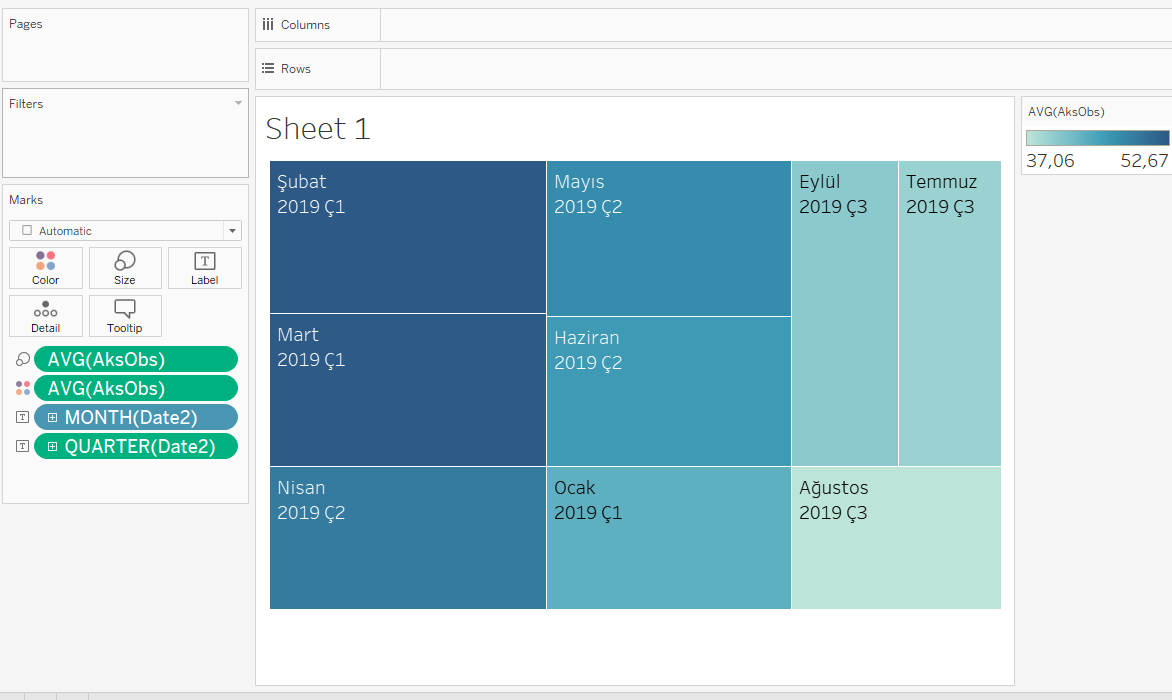 3/14/2024
Circle
Month, average, outliers
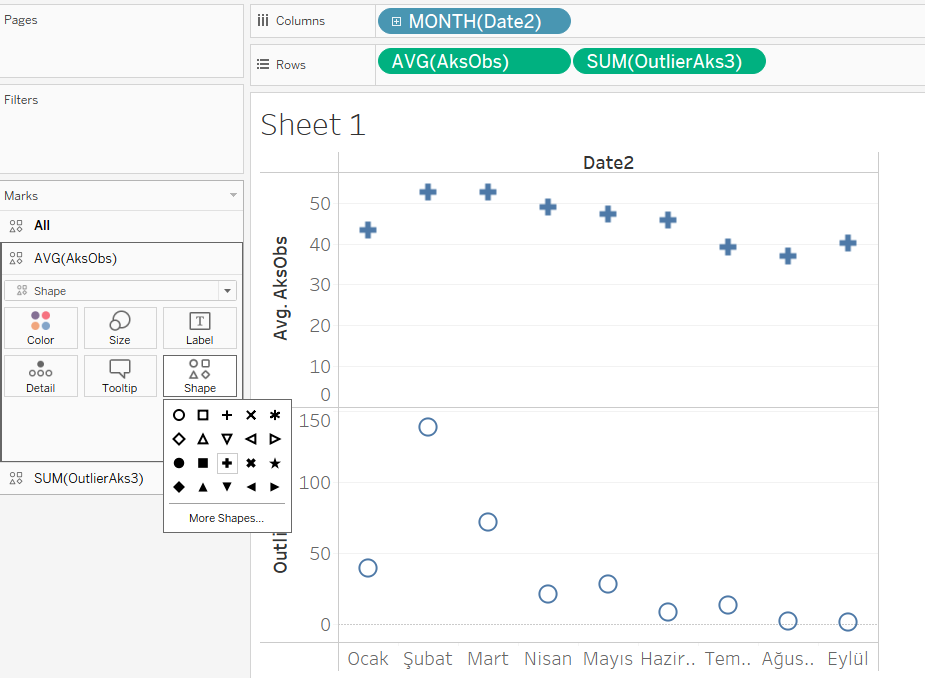 3/14/2024
Side-by-side-circle
Month, quarter,average, outliers
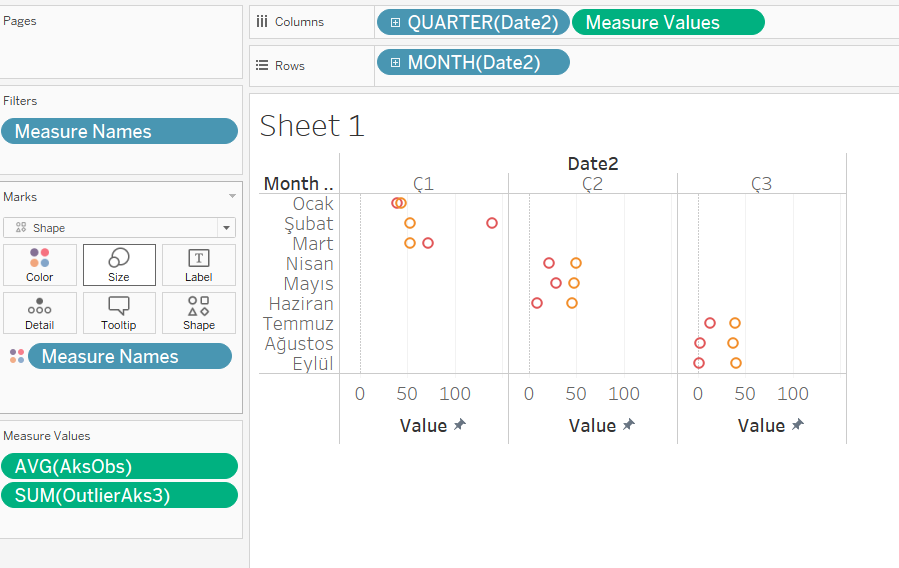 3/14/2024
Line chart
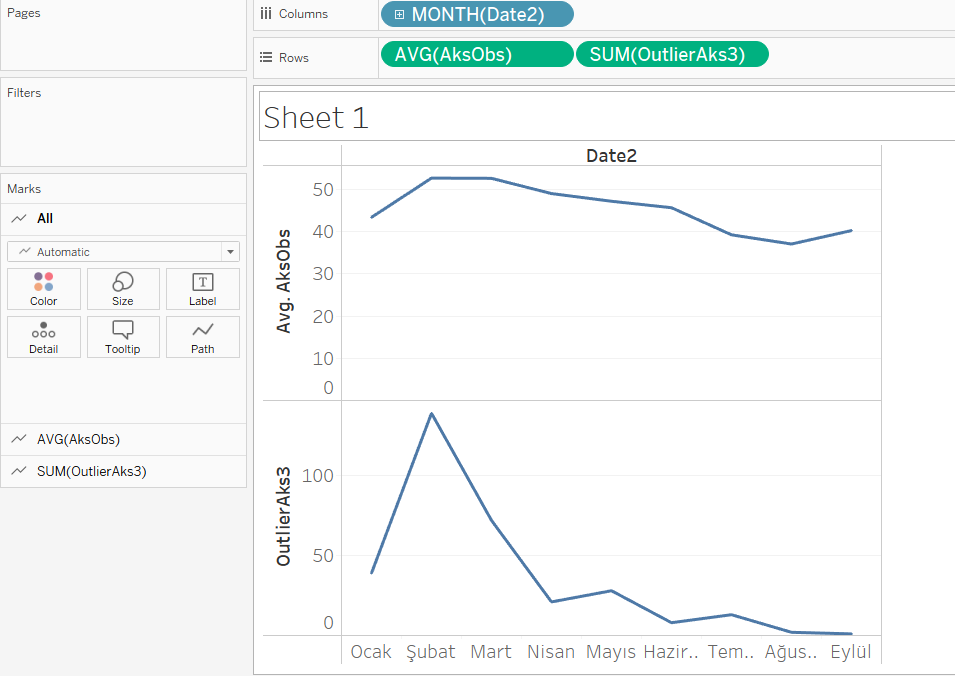 3/14/2024
Line chart
Time series
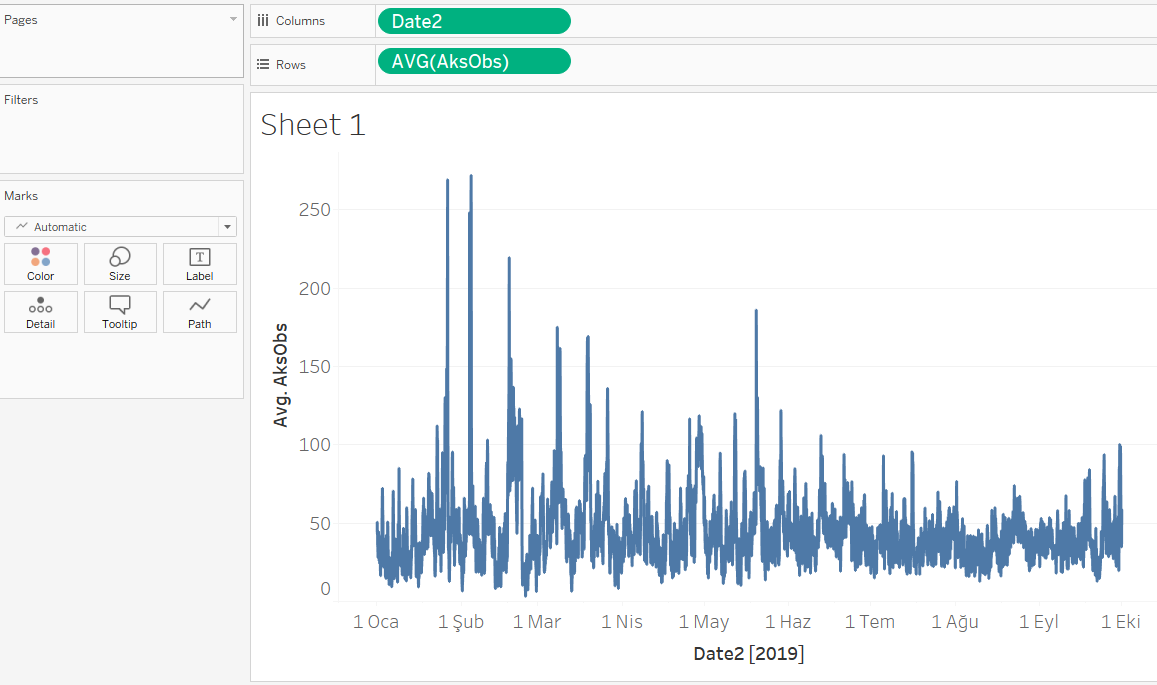 3/14/2024
Line chart
Dual lines
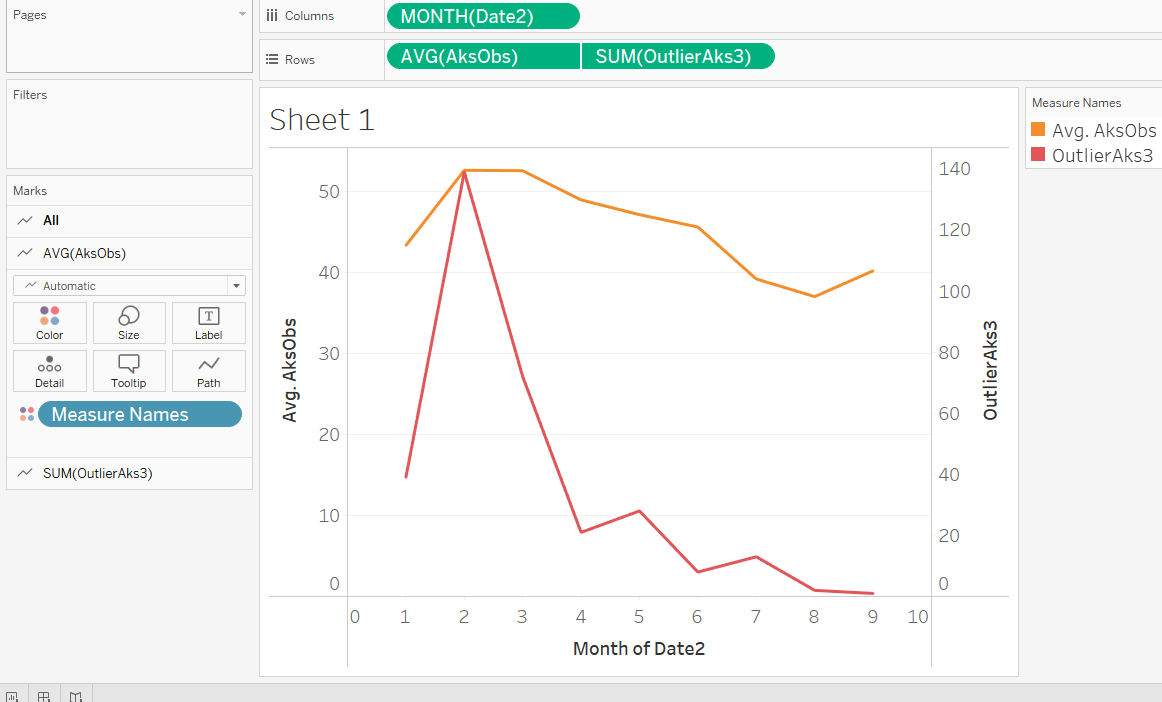 3/14/2024
Histogram
Distribution
Filtered, not filtered
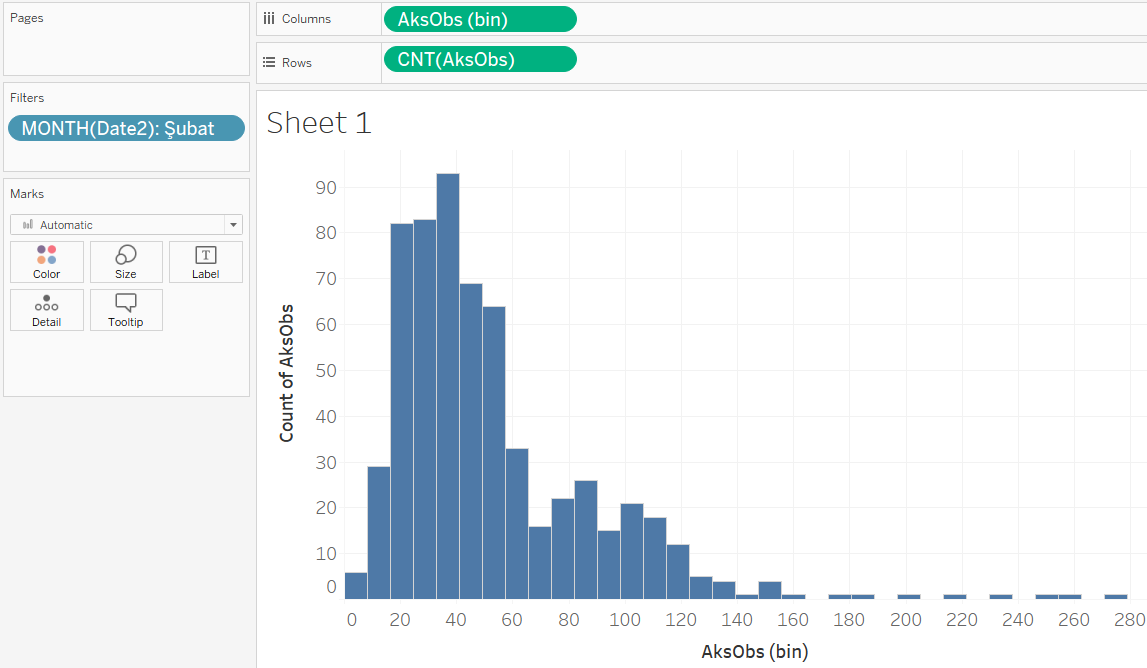 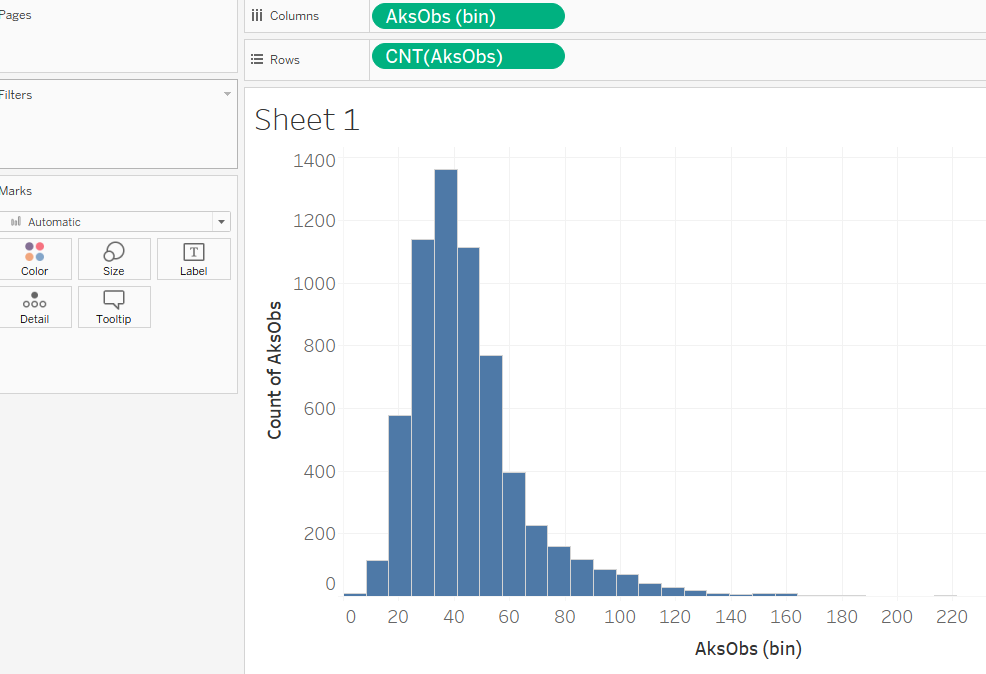 3/14/2024
Box and whisker
Percentiles
Outliers
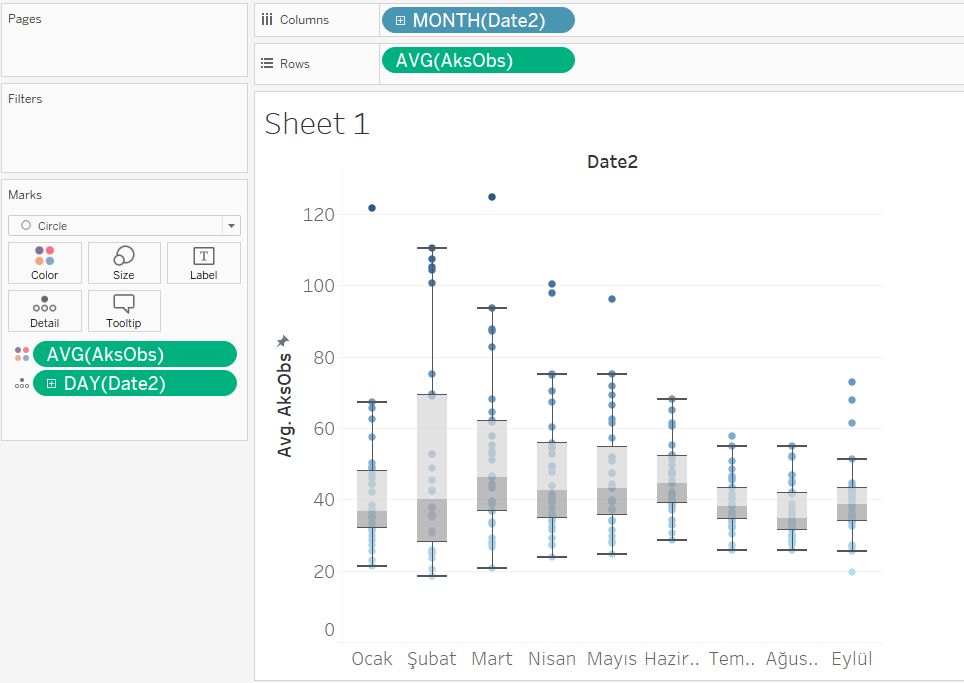 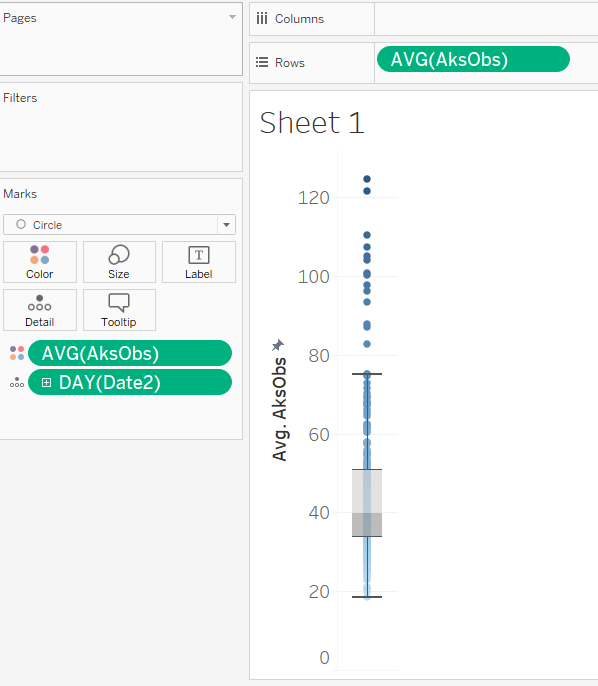 3/14/2024
Bullet graph
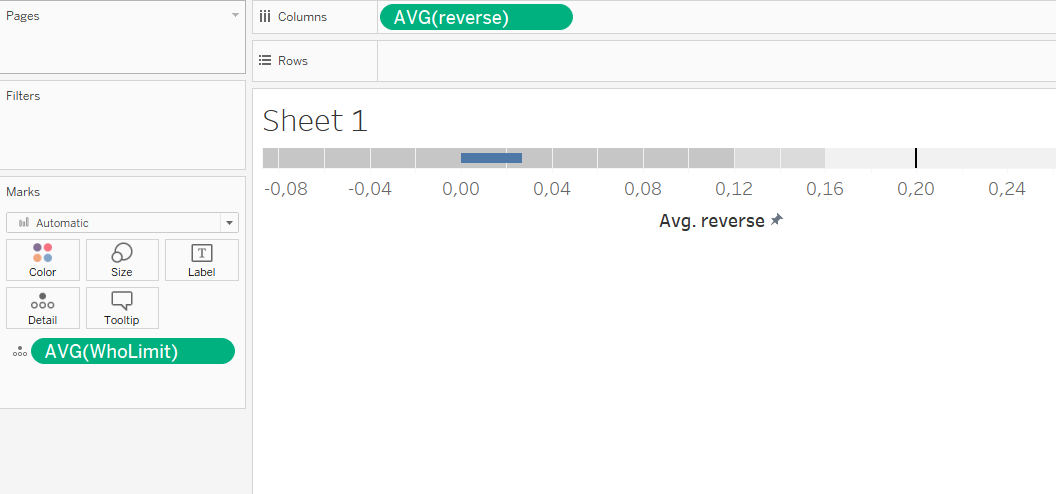 3/14/2024
Packet bubles
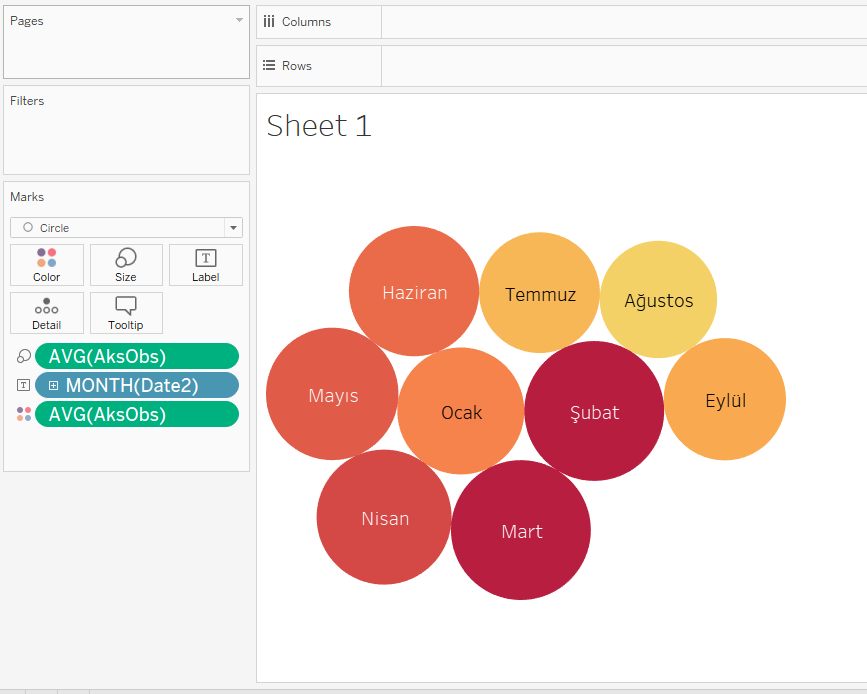 3/14/2024
Dual combination
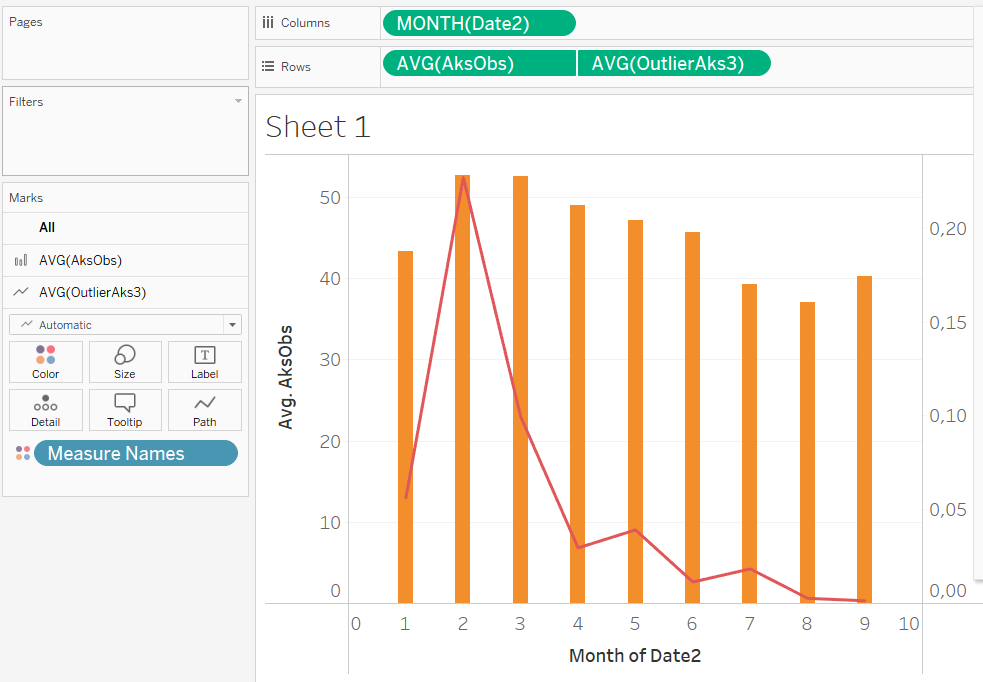 3/14/2024